2.5GbE + 10GbE + 802.3at/bt POE can resolve all the problems with single device for office/store
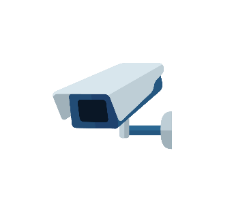 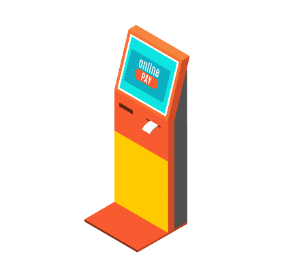 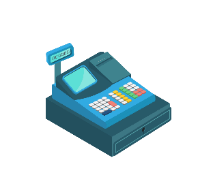 Internet bandwidth can upgrade to 10GbE, let devices in the store can enjoyhigh speed internet access
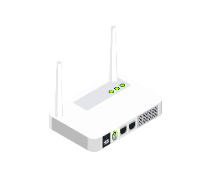 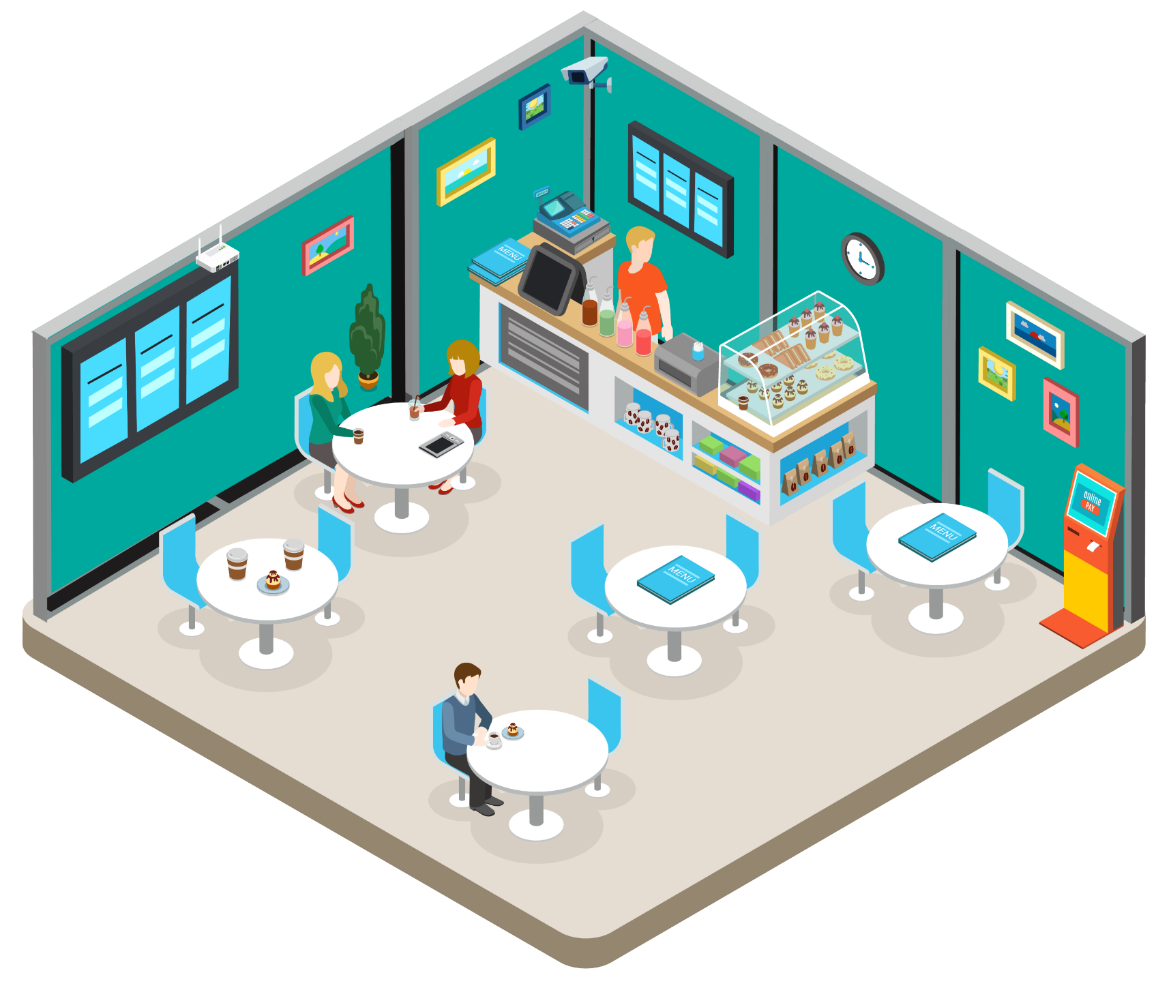 3
4
1
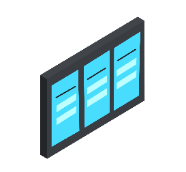 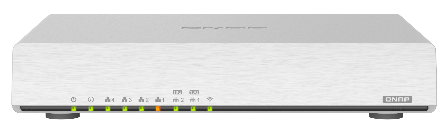 2
QHora-301W
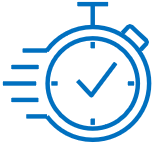 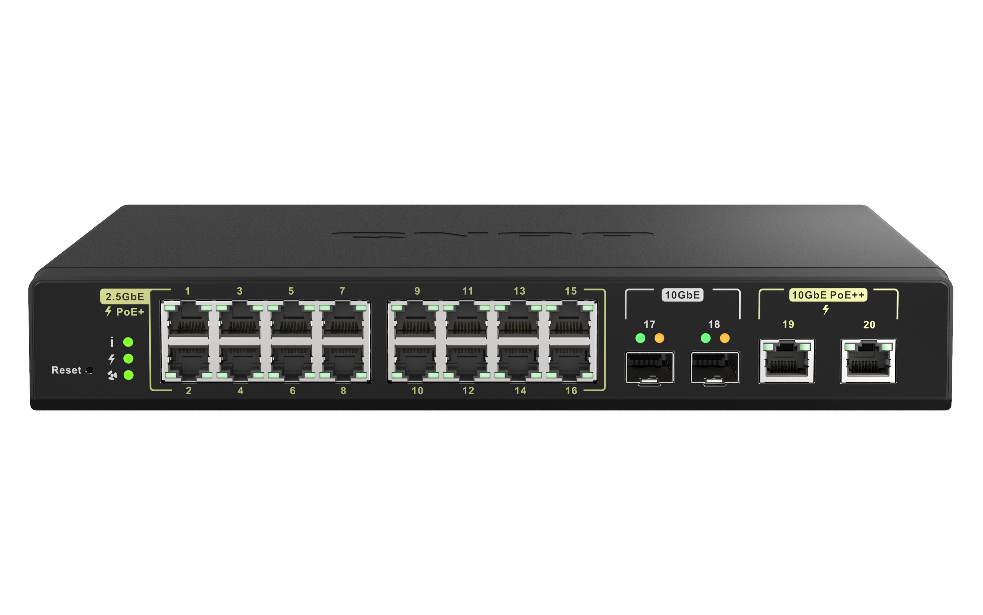 10GbE Fast
5
QSW-M2116P-2T2S
Providing PoE service, and give high speed backbone for cross building or floors connection at the same time
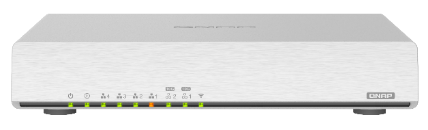 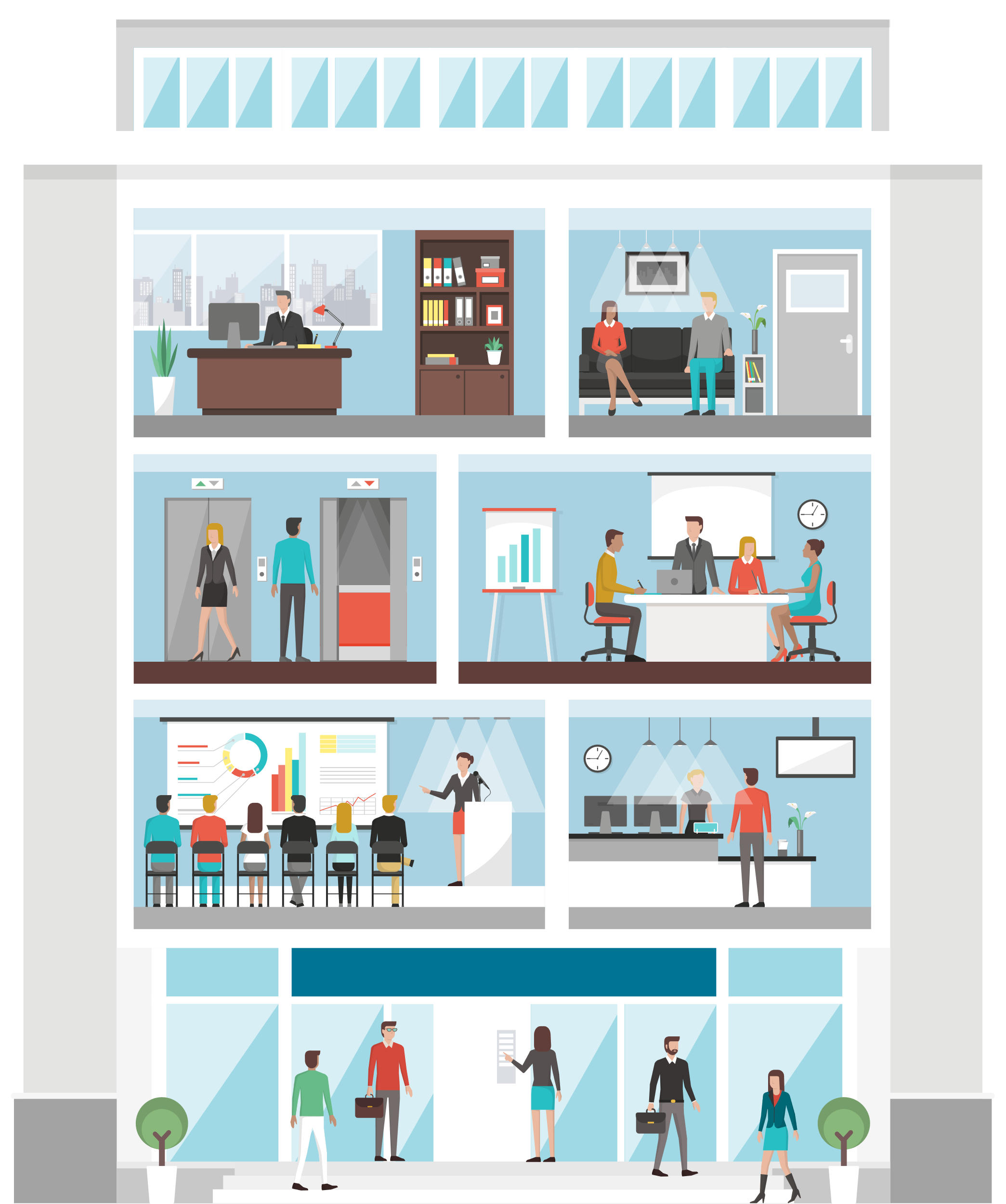 QHora-301W
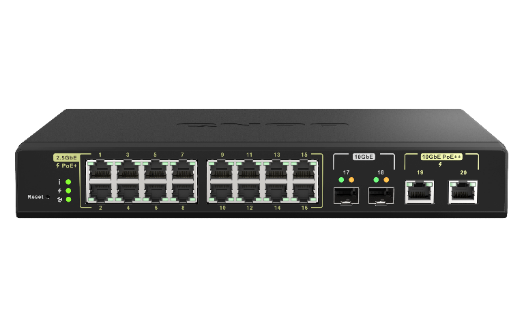 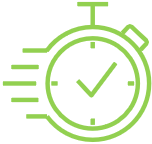 10GbE Fast
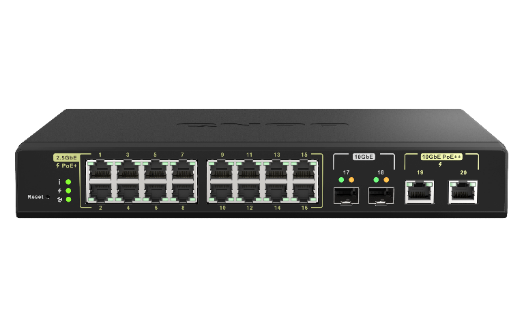 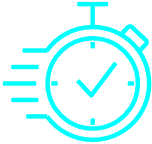 10GbE Fast
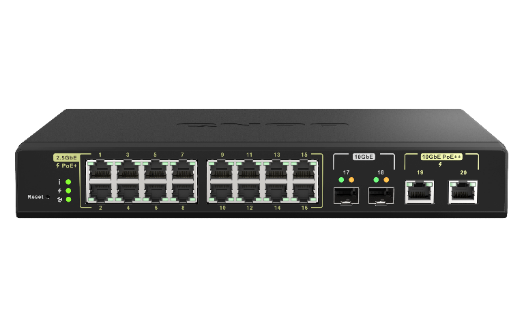 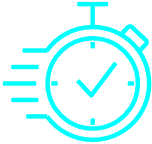 10GbE Fast
QSW-M2116P-2T2S can take care backbone and AP at the same time
AP with 802.3at(30W)
Or 2.5G speed AP
10GbE uplink to core network
10GbE to high speed NAS
AP with 802.3bt(90W)
Or 10G speed AP
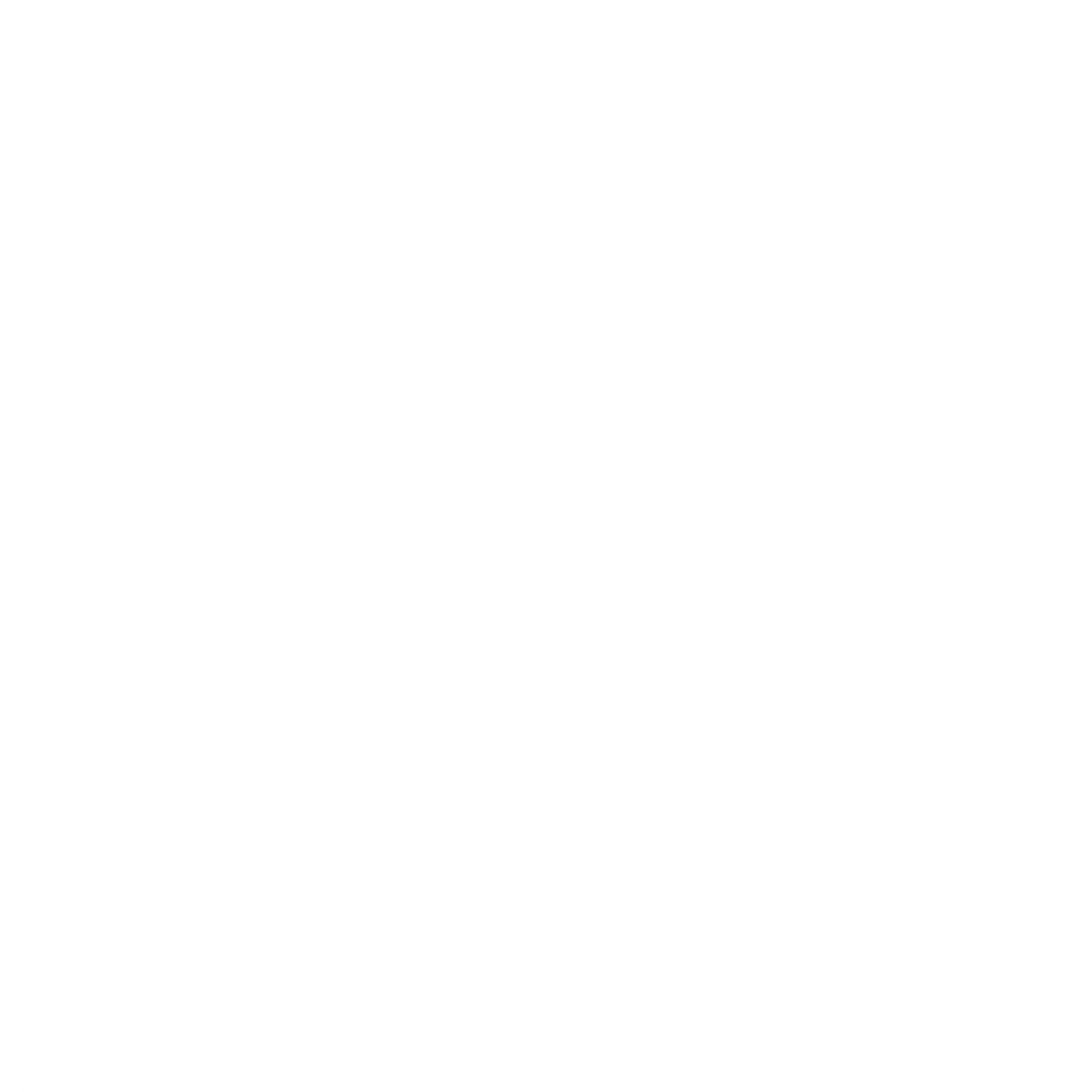 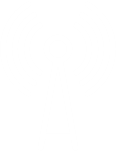 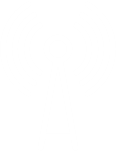 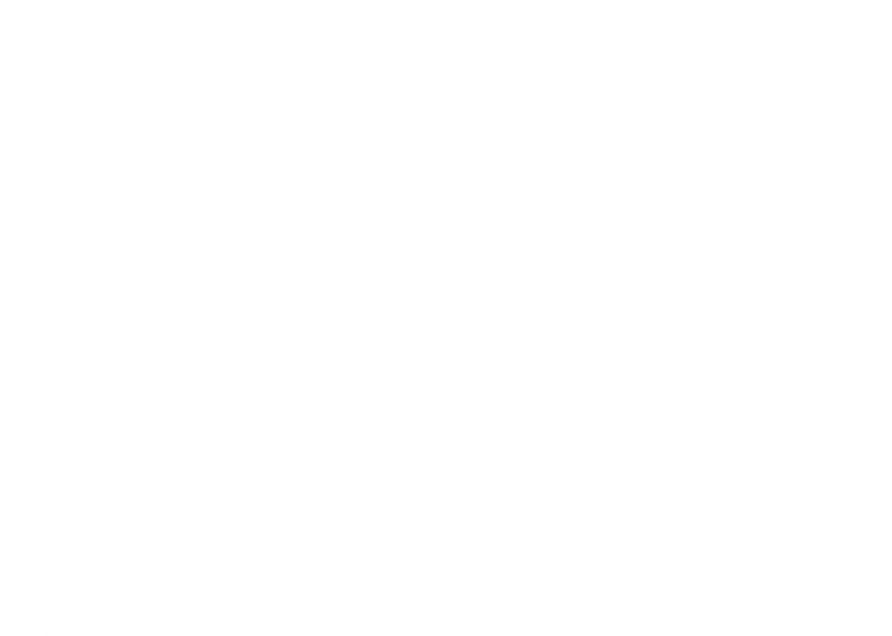 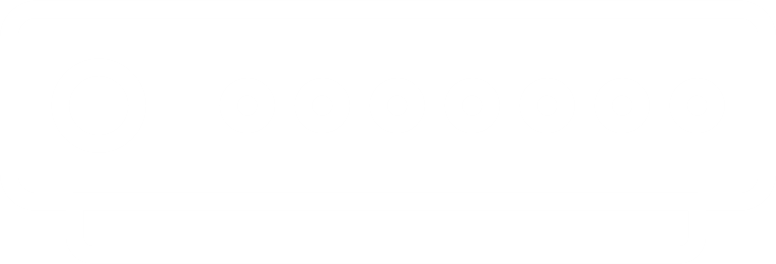 Core switch
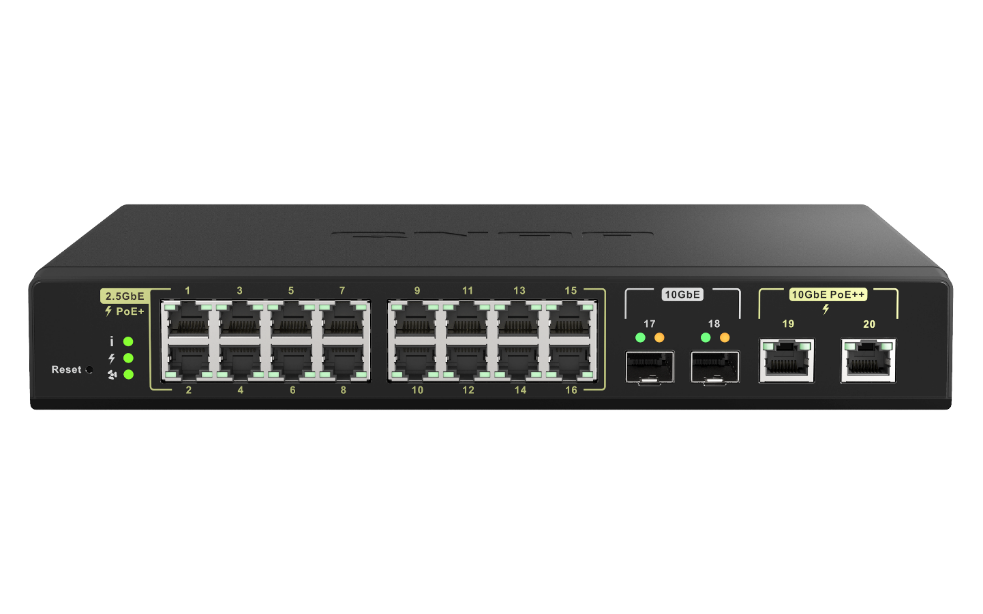 QSW-M2116P-2T2Scan take care your PoE power device and backbone network
Support multiple PoE standard
Multiple options of uplink connector
2.5GbE + 802.3at(30W)
10GbE + 802.3bt(90W)
PoE Power consumption up to 280W
Smart PoE managed interface
10GbE RJ45 with 802.3bt(90W)
10GbE SFP+
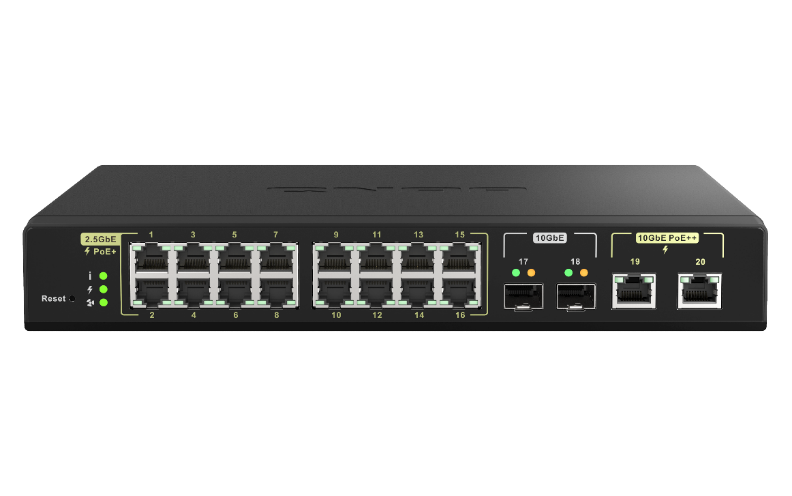 A lot of servicescan base on PoE to get power
It is coming up with high speed AP
The service speed also getting faster
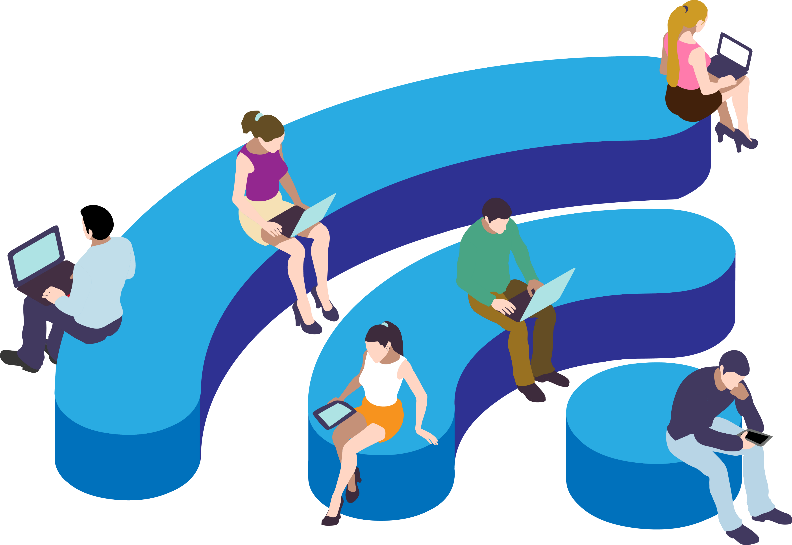 IEEE 802.11n (Wi-Fi 4) up to 600Mb/s
IEEE 802.11ac (Wi-Fi 5) up to 6.9Gb/s
IEEE 802.11ax (Wi-Fi 6 ) up to 9.6Gb/s
[Speaker Notes: 600Mbit/s > 6,933Mbit/s > 9,607.8MBit/s]
For high speed wireless means APs need get more power for serving the clients
Demand of PoE also getting higher
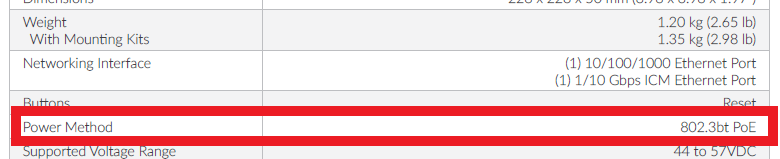 802.3af(15W)
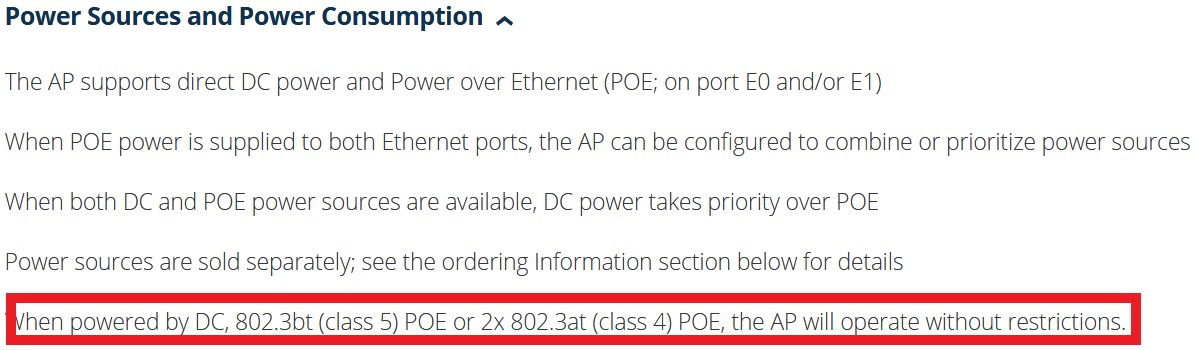 802.3at(30W)
802.3bt(90W)
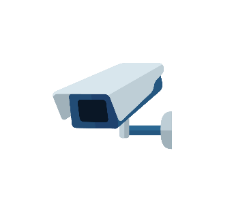 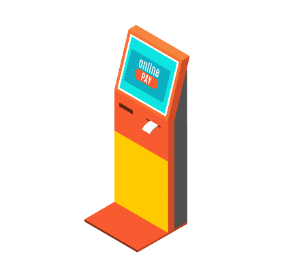 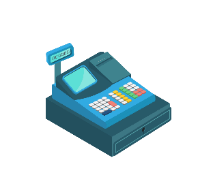 All these services areneeded PoE
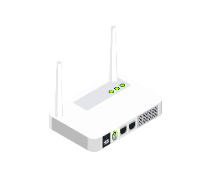 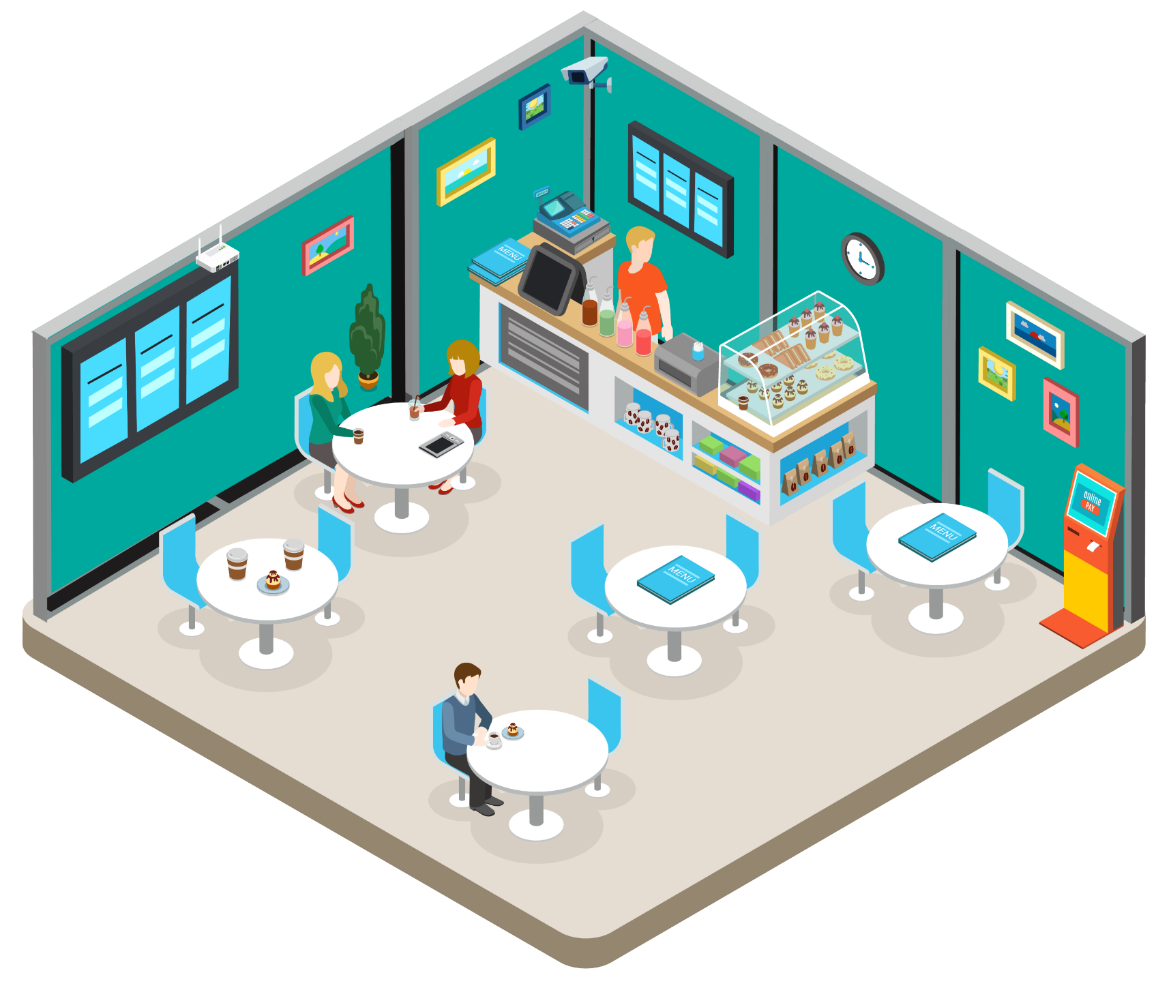 Get power from PoE
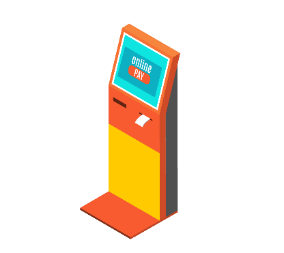 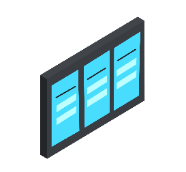 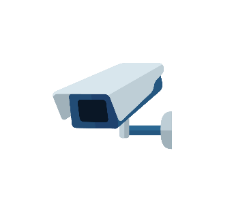 4K PTZ Surveillance
Powering multiple cameras for store monitoring
Electronic menu
Provide power and networking capabilities
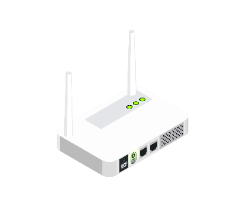 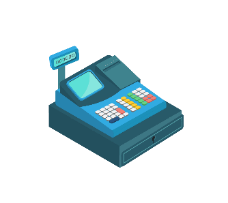 WiFi 5/6 PoE Access point
PoE powered and supports installation of AP Controller software
Point of Sales
Consumption behavior analysis and data storage
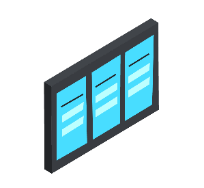 Digital Signage
Provide power and content management
Now we had PoE,how about the Uplink network?
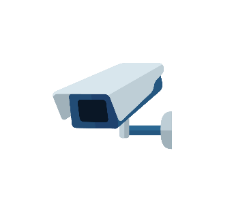 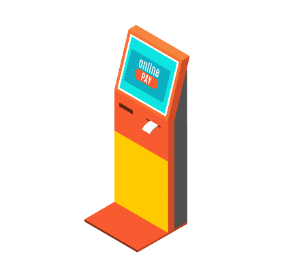 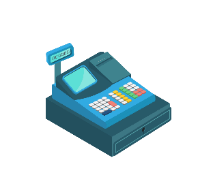 Lots of end point devices are running in the store, but internet bandwidthis slow…
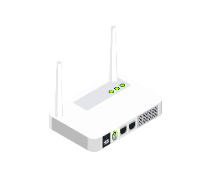 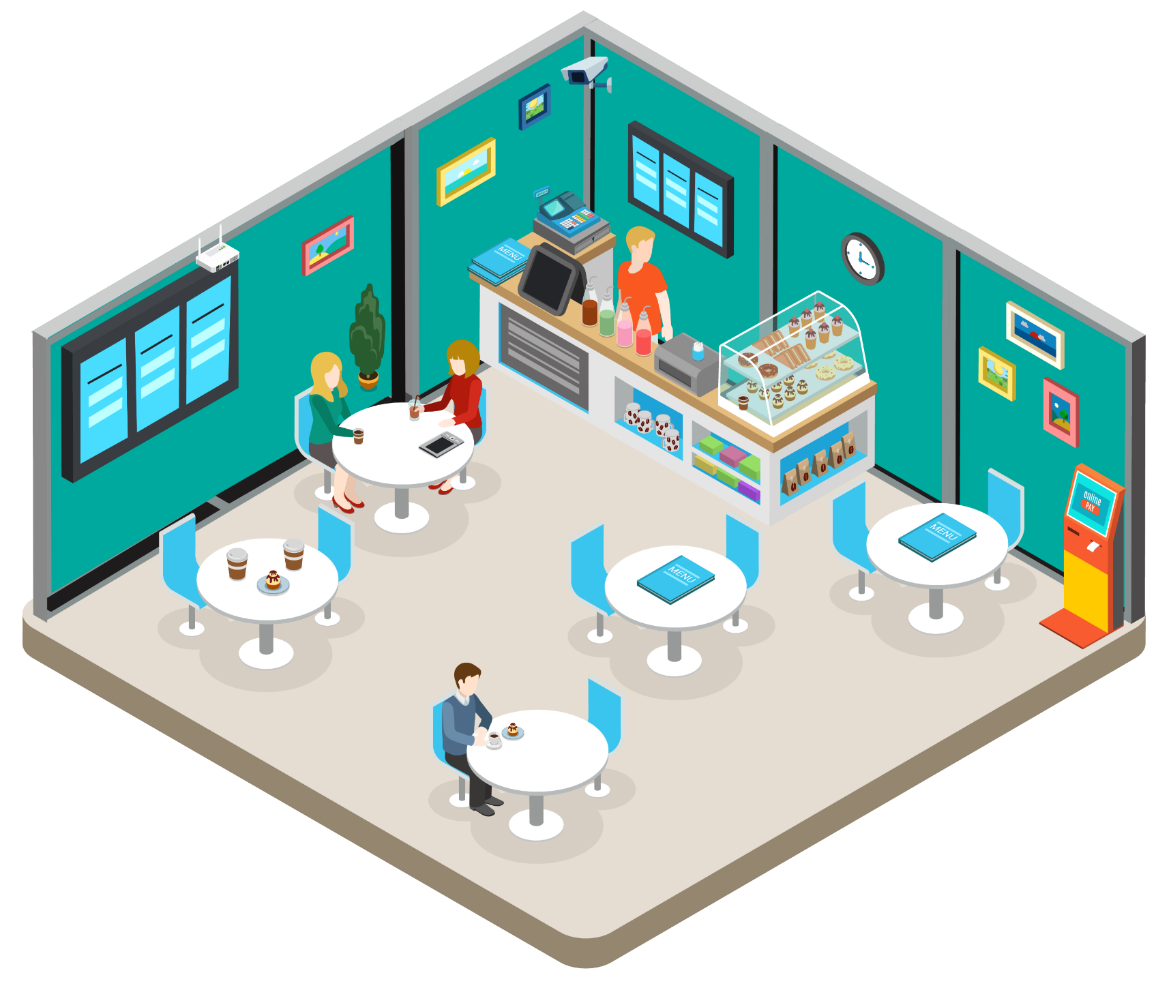 3
4
1
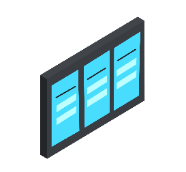 2
1GbE
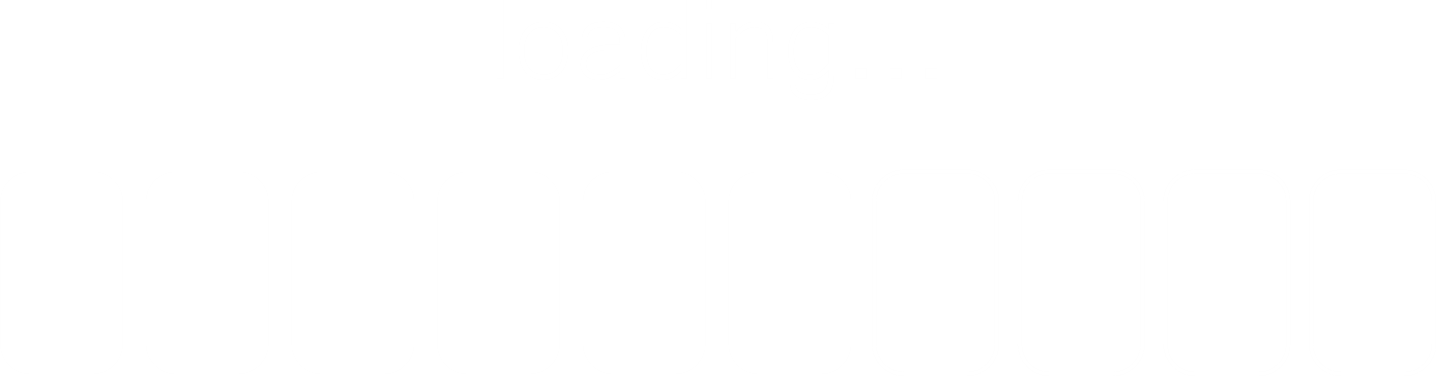 5
There are many APs in different floors,but the backbone is very slow…
1GbE Slow…
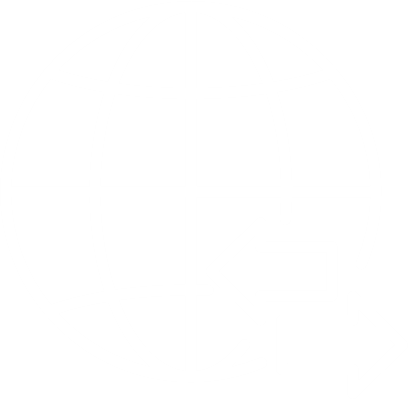 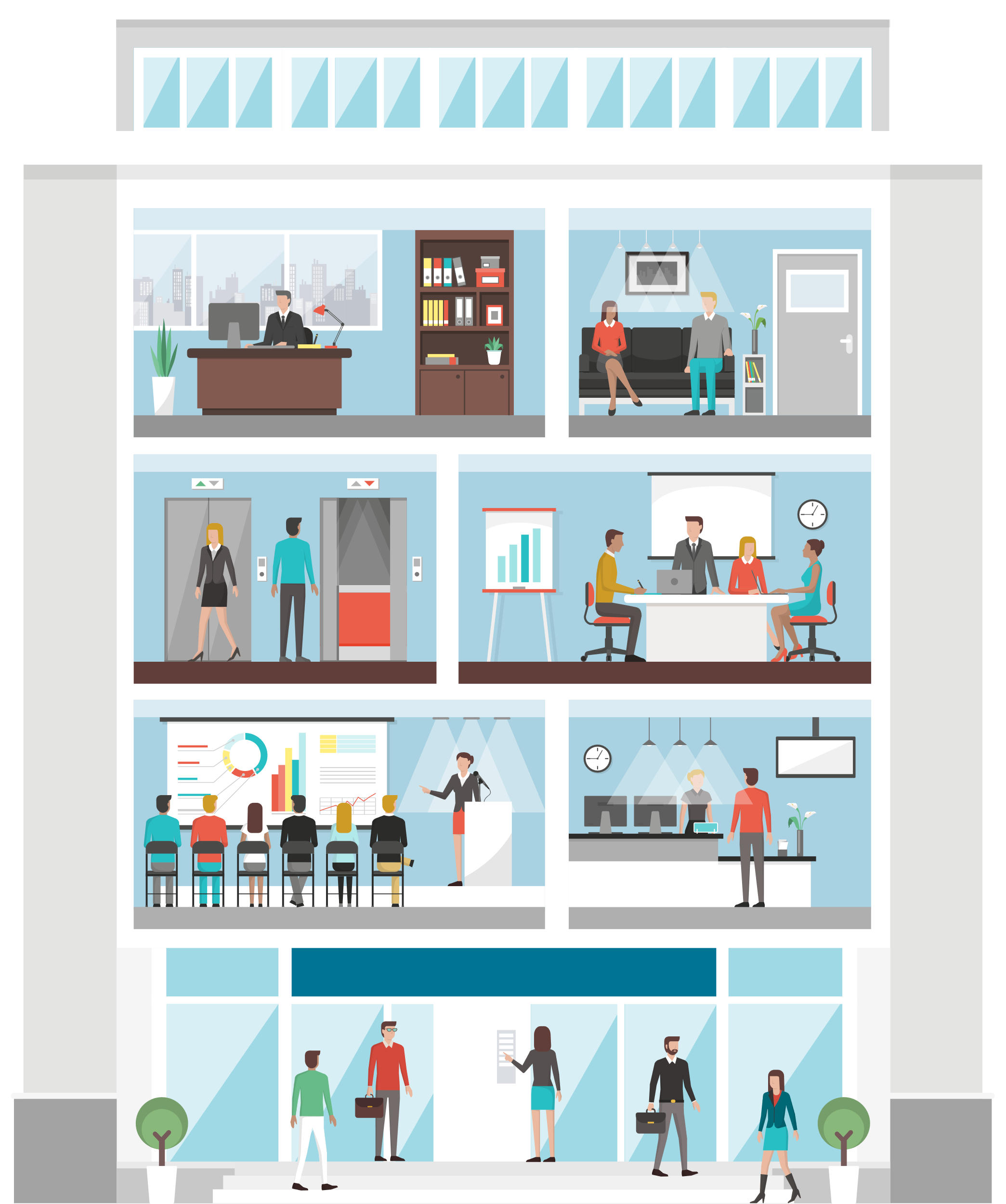 1GbE Slow…
1GbE Slow…
10GbE can let network speed faster no matter for single device or multiple
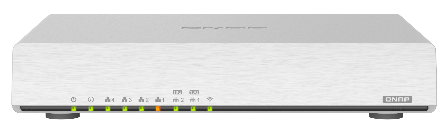 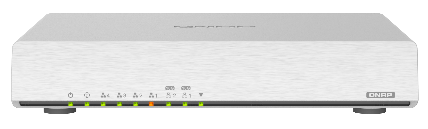 QHora-301W
QHora-301W
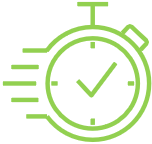 10GbE Fast
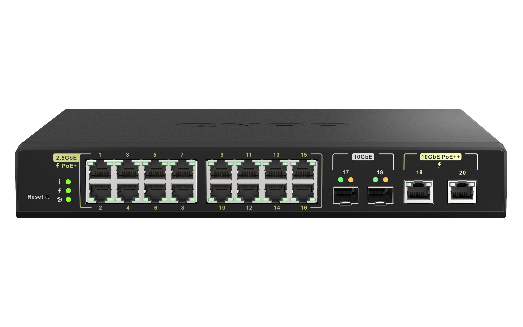 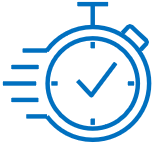 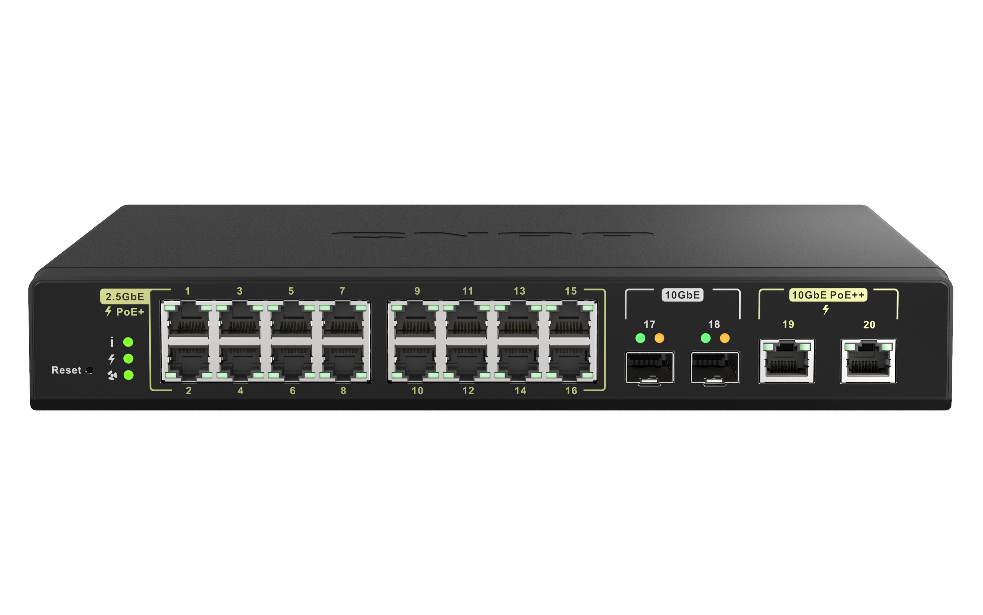 10GbE Fast
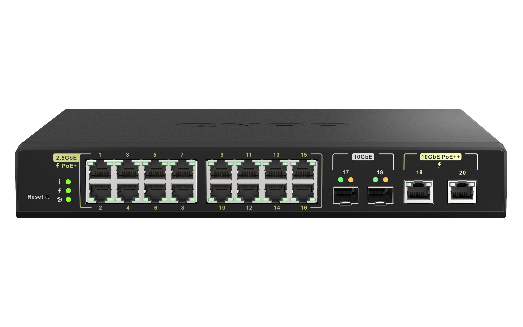 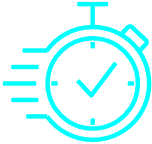 10GbE Fast
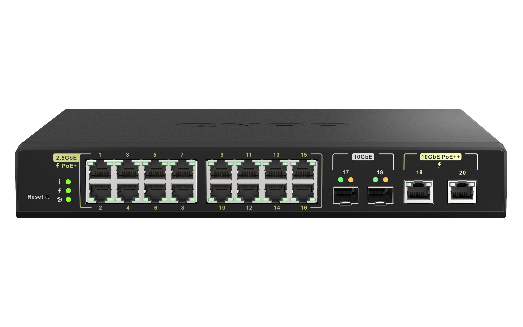 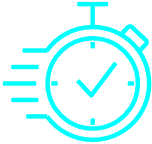 10GbE Fast
QSW-M2116P-2T2S
Hardware introduction
QSW-M2116P-2T2S front panel
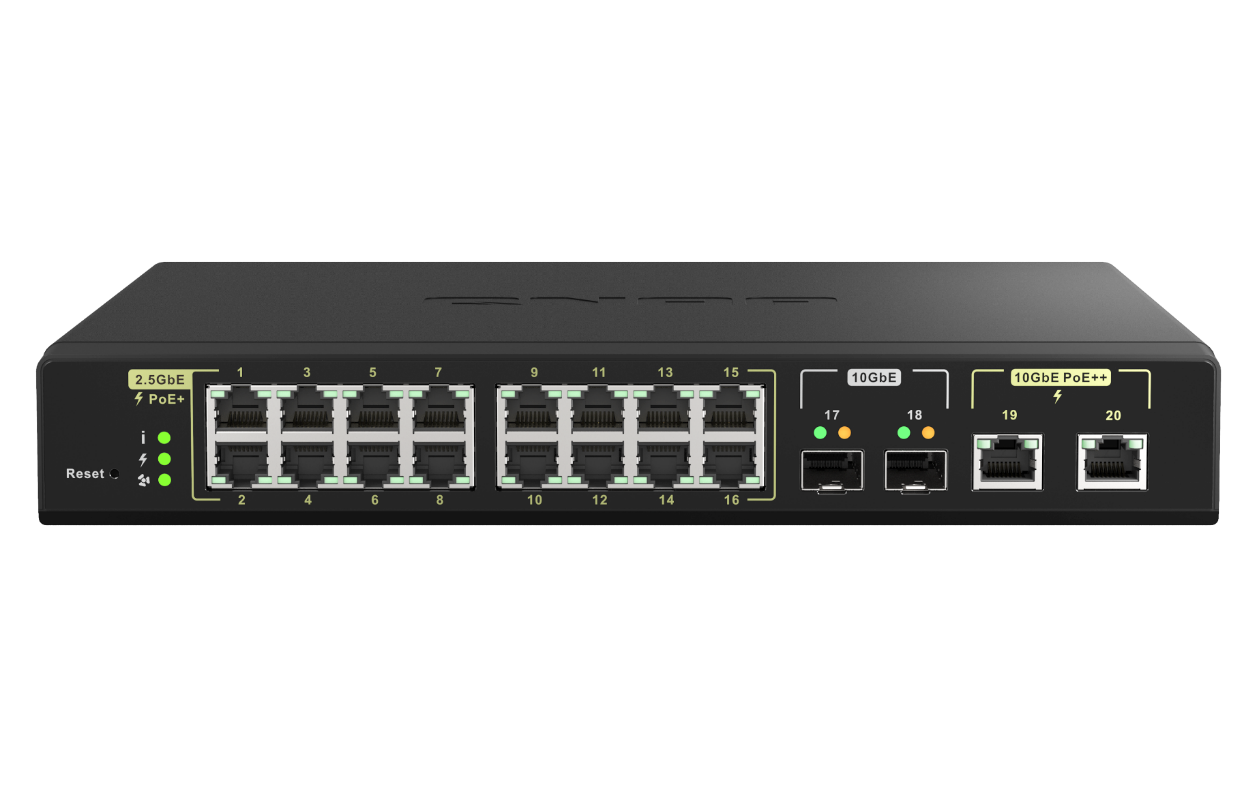 Independent fan status LED
Considering about it will have a lot of PoE demand, thermal is becoming a serious situation need to be monitored.
Independent fan status LED can let you know is fan work in normally or not.
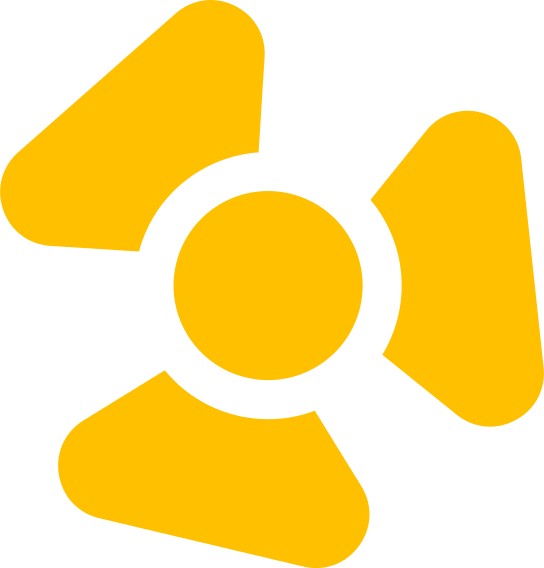 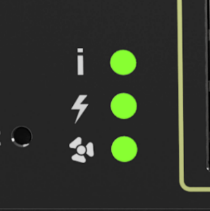 PoE power consumption up to 
280W
16 x 2.5GbE RJ45 with 802.3at(30W)
2 x 10GbE RJ45 with 802.3bt(90W)
2 x 10GbE SFP+
Optimized thermal design & quality components
Large conductive and directive heatsink
PWM double ball bearing fan
All solid capacitors
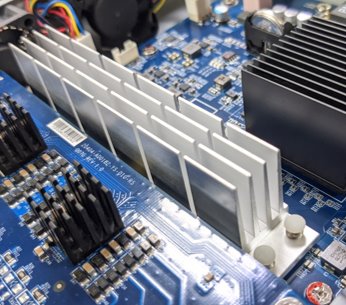 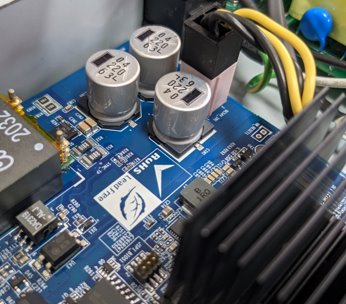 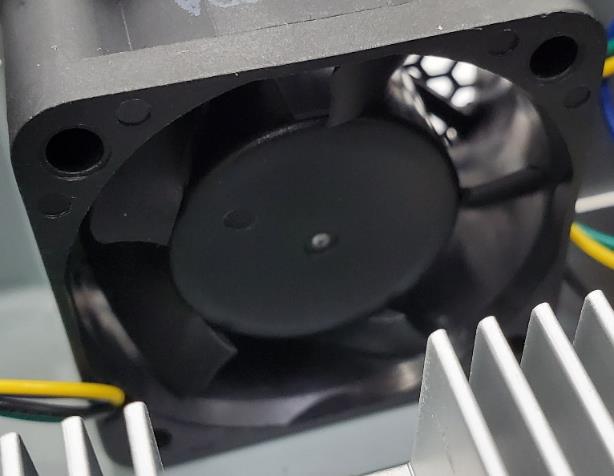 [Speaker Notes: 智慧型調速，平衡系統溫度、能耗與噪音值。雙滾珠軸承確保長時使用壽命。
急速導出所有元件的熱，促進引流使風扇發揮最大功效！
壽命長、穩定度高、運作溫度範圍廣。杜絕液態電容電解液揮發、泄漏、易燃等風險。]
Software introduction
Fully managed your PoE status
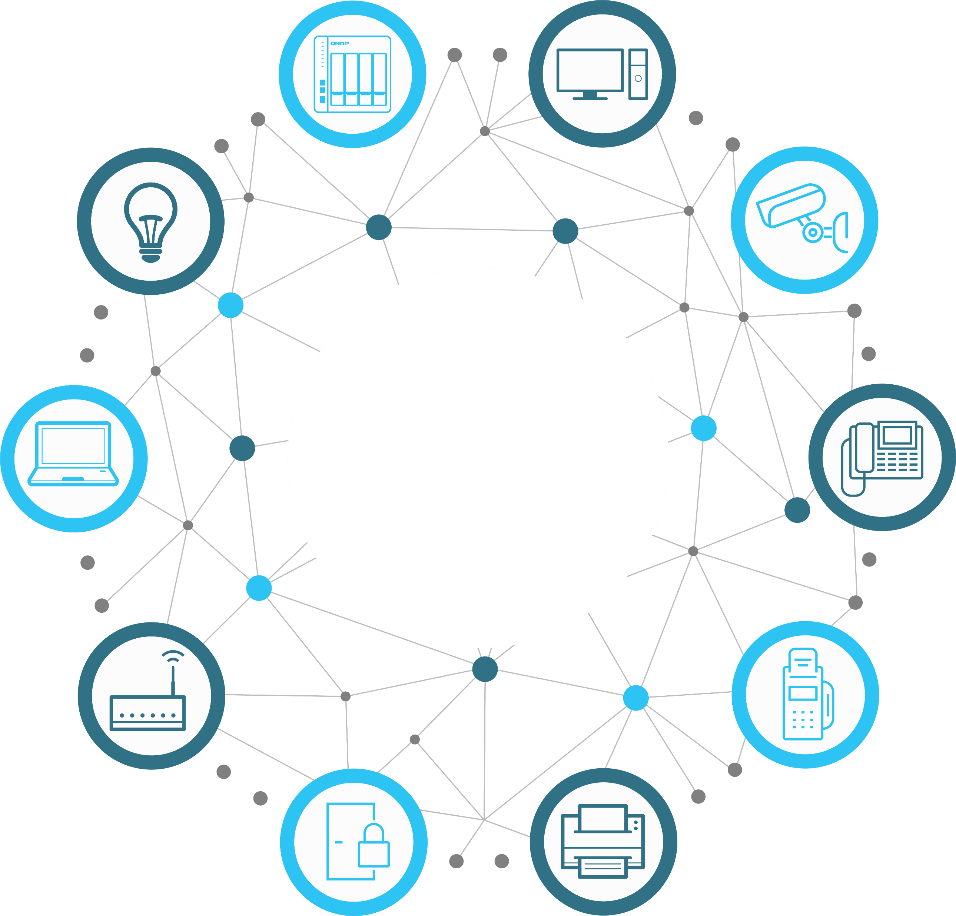 Realized the PoE budge
Power prioritized and remote reboot PD
Setup PoE scheduling
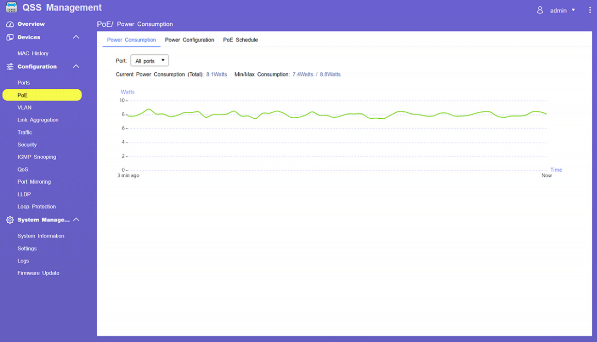 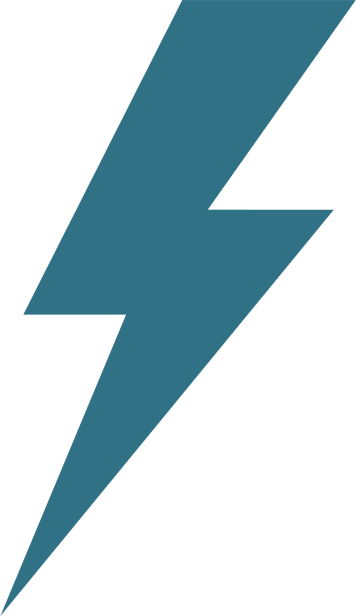 PoE
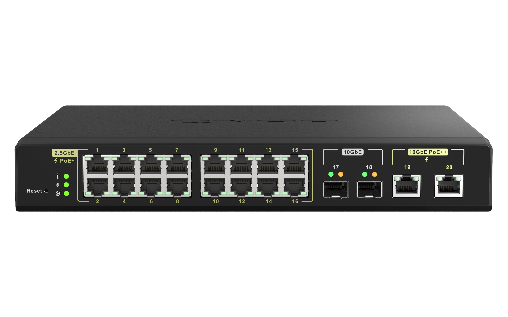 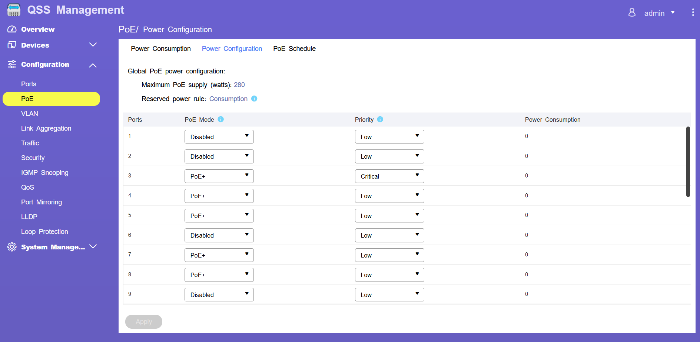 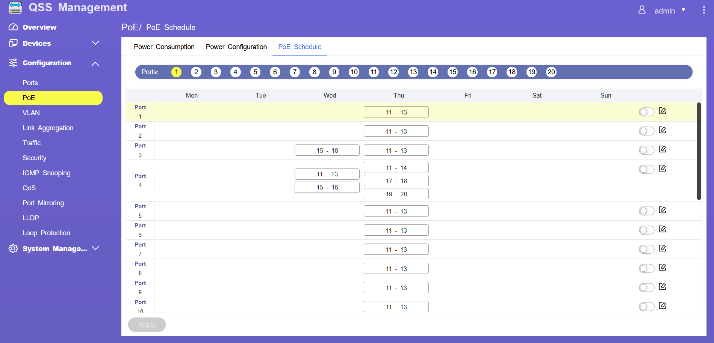 Easy to use GUI design
Rich functions and easy to use.
Straightforward web design lets user realize the setup logic quickly.
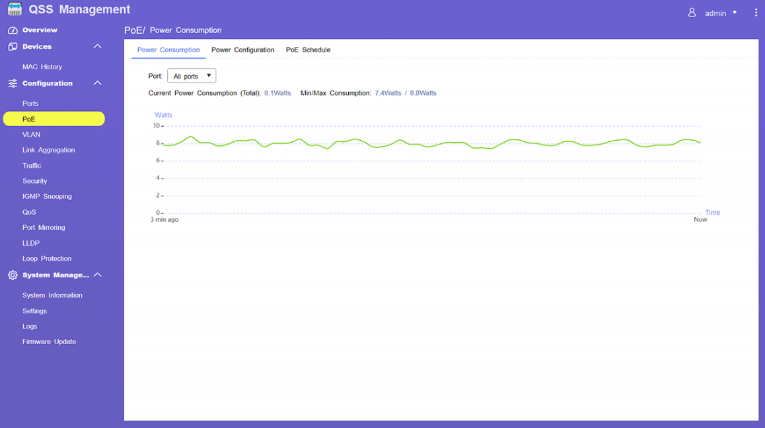 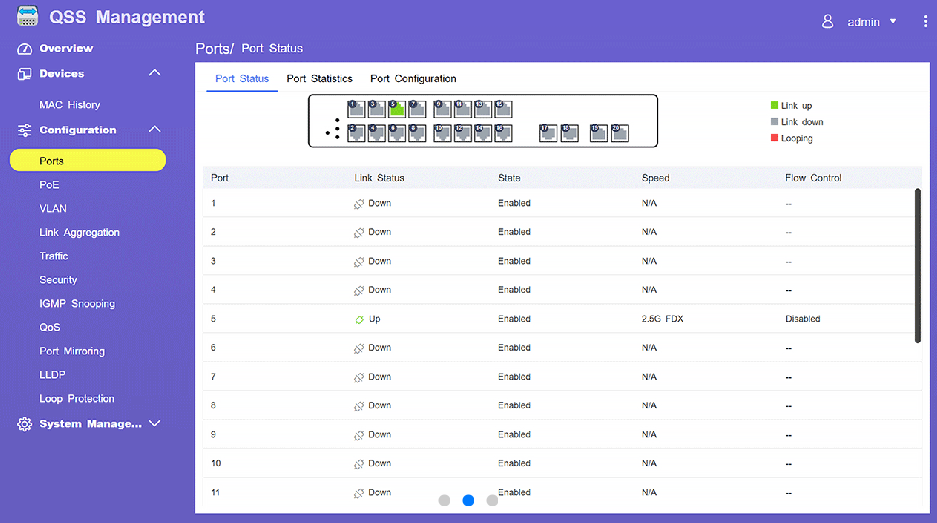 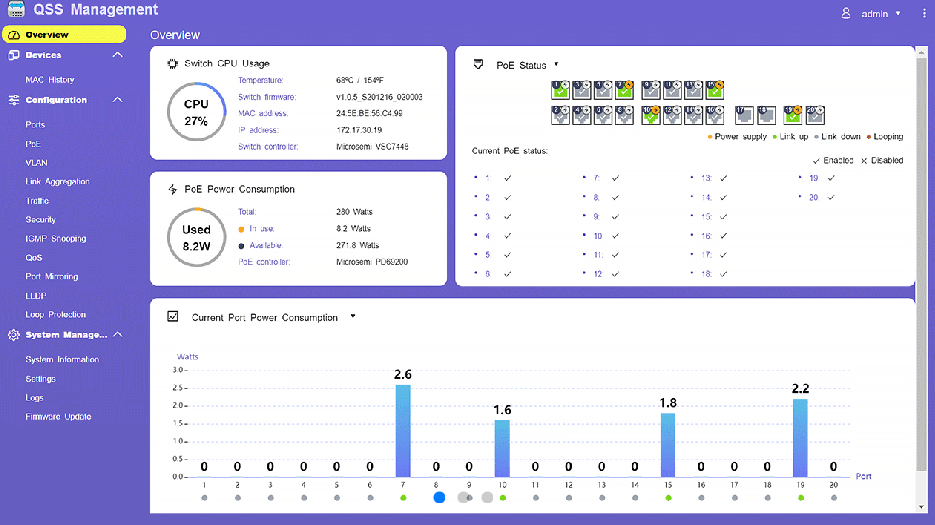 Split office network into different area
Virtual network (VLAN) can split office network.
Easy to manage, can set up routing to connect different networks.
Separate employee and guest network.
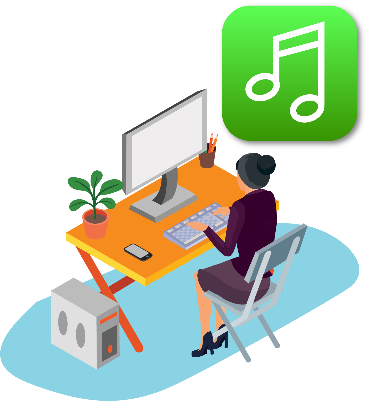 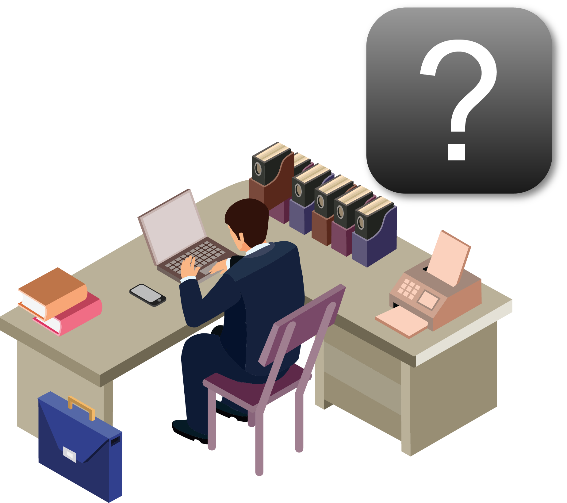 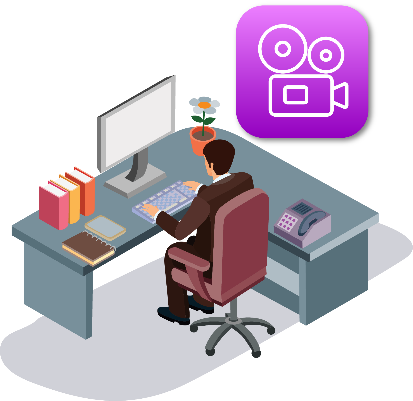 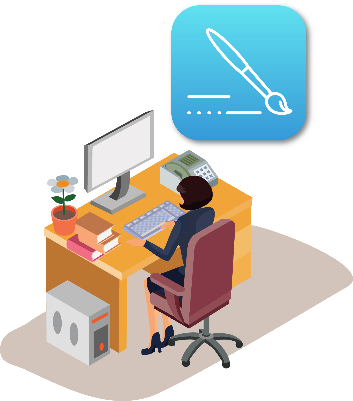 Raise network speed with multiple network cable
Link Aggregation (LAG) can aggregate multiple network cable into a single logical network.
Quick and direct to have a network more than 10GbE.
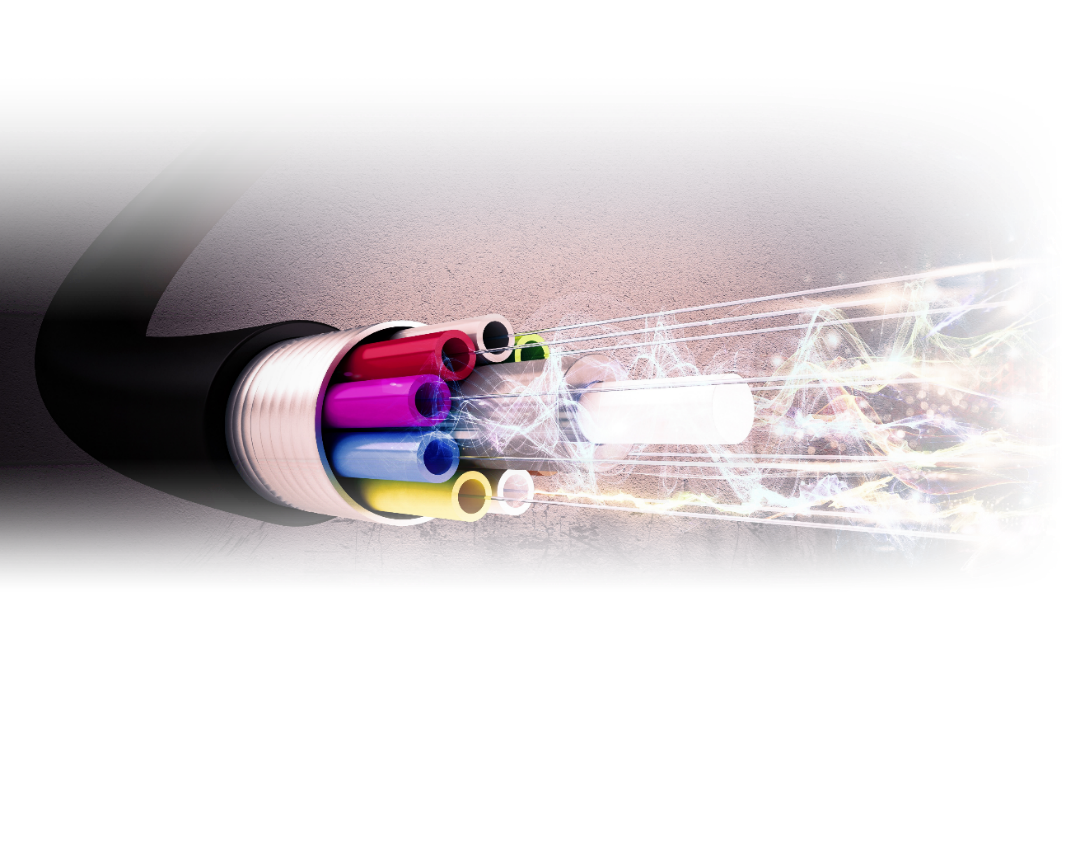 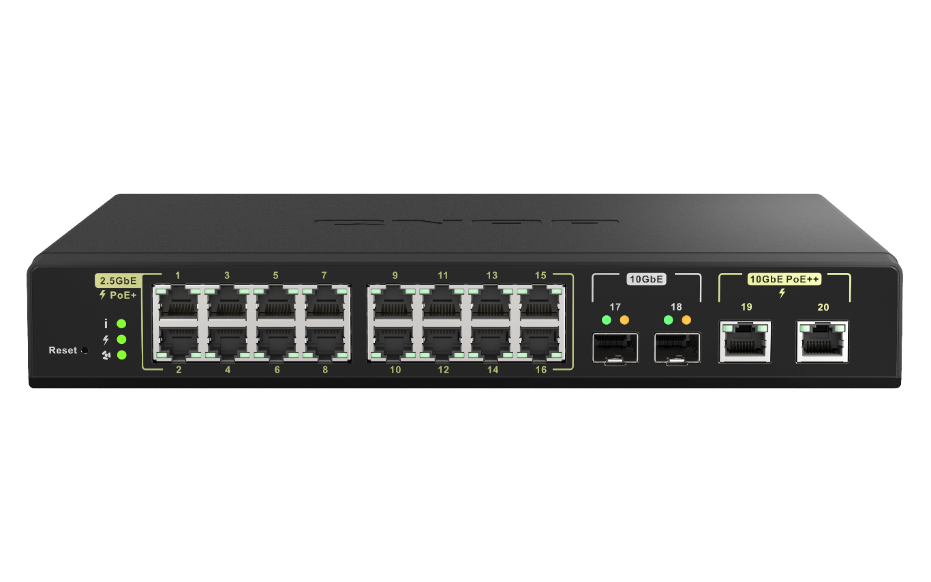 Deliver streaming to dedicate device specifically
IGMP snooping can record streaming request for each end point device.
Avoid packet lost or wrong stream broadcast.
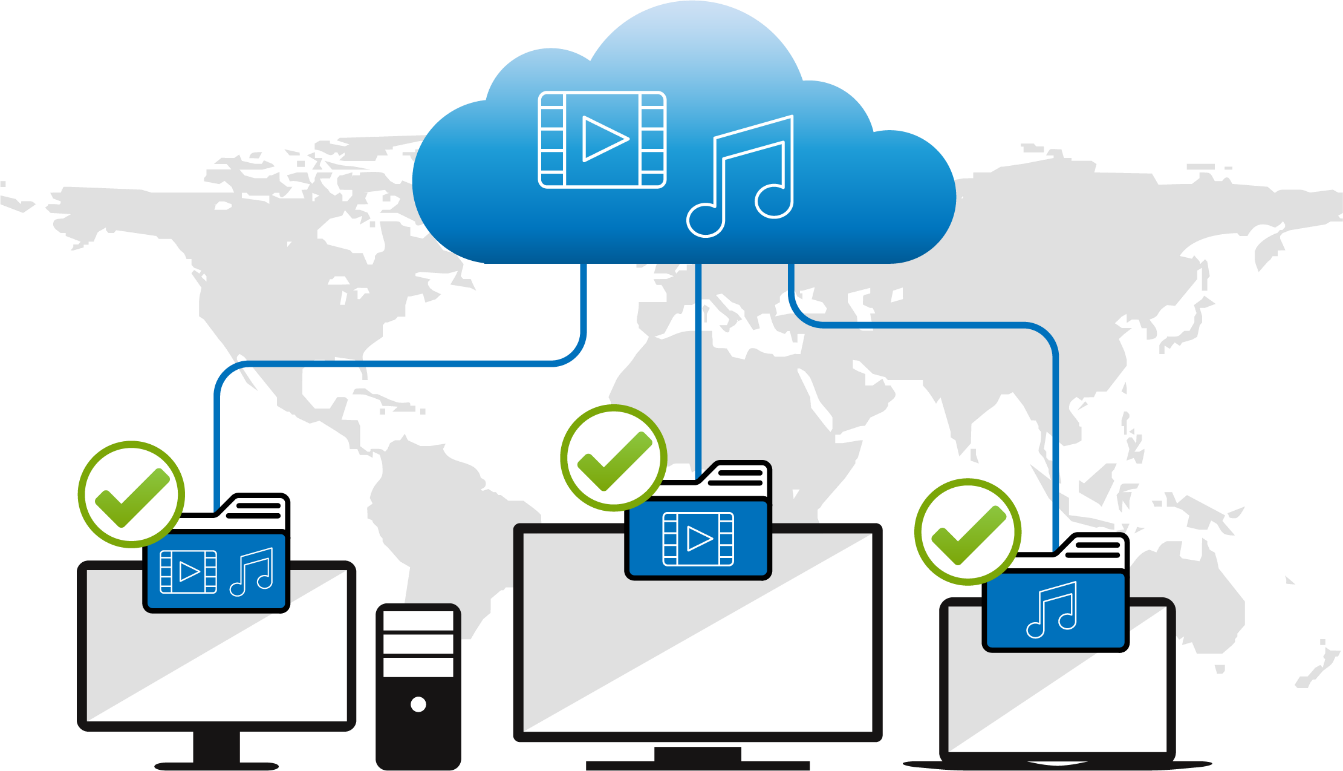 Firmware version live check
One-click update.
Firmware version auto detect.
Manual update
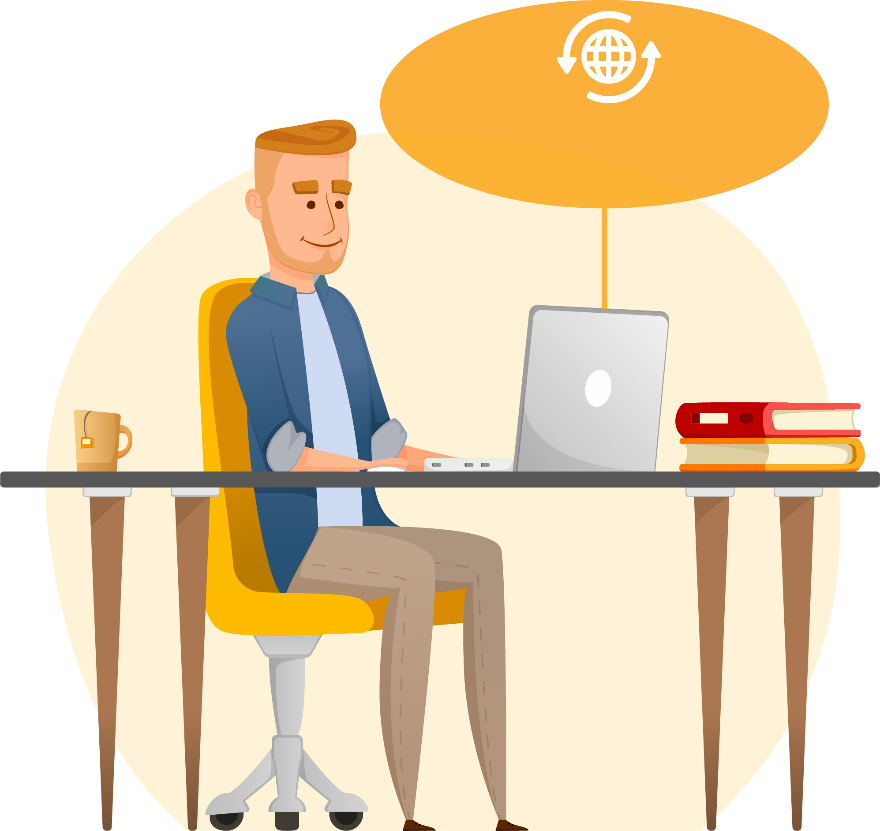 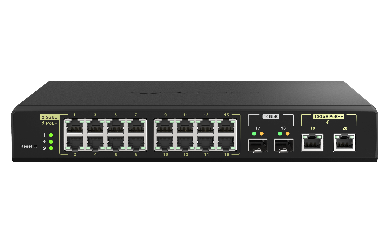 QSW-M2116P-2T2S have more
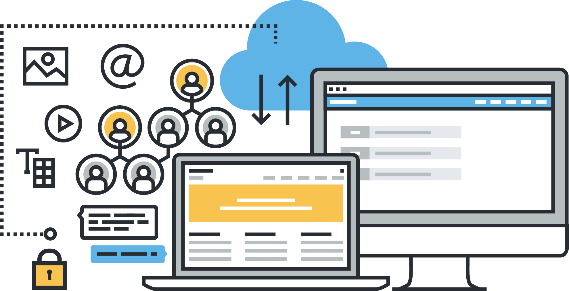 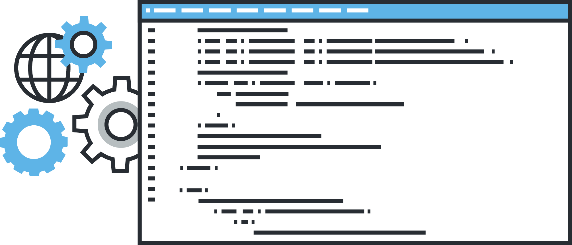 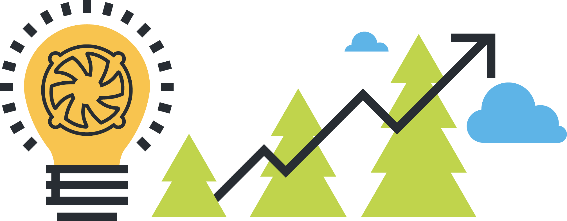 Ethernet flow control (IEEE 802.3x) managing packet transfer, avoid packet lost.
Link Layer Discovery Protocol (LLDP), easy to know which devices are conneted.
Energy-Efficient Ethernet (IEEE 802.3az) and fan speed control, managing power consumption.
Perfectly integratedwith QNAP high speed products
QNAP 2.5GbE teams give you perfect experience of high speed network
Professional high efficiency network storage
Digital home with high quality of streaming
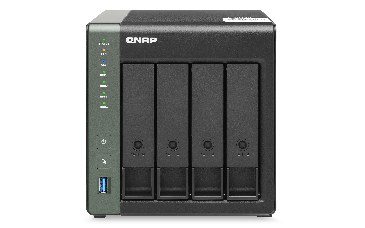 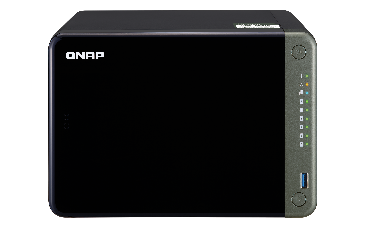 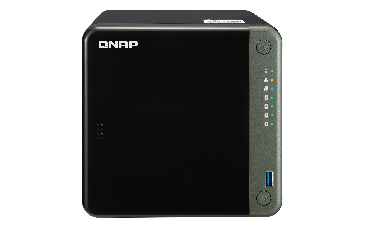 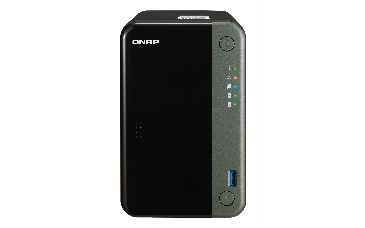 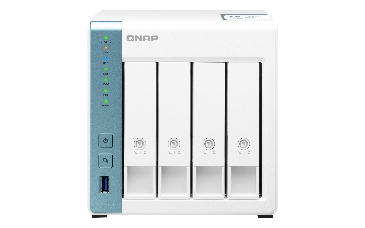 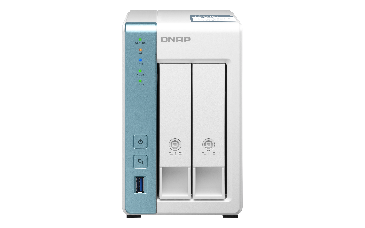 TS-653D
TS-453D
TS-253D
TS-431X3
TS-431P3
TS-231P3
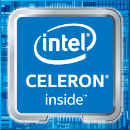 Intel Celeron J4125 4 cores 2.0GHz, 2 x 2.5GbE, PCIe extend M.2 NVMe/ SATA SSD or 10GbE
Annapurna Labs AL-314 4 cores 1.7GHz, 1 x 10GbE SFP+, 1 x 2.5GbE
Annapurna Labs AL-314
4 cores 1.7GHz, 1 x 2.5GbE
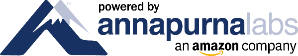 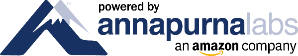 Tablet NAS with embedded 2.5/5/10GbE
With 10GbE BASE-T
｜
With 10GbE SFP+
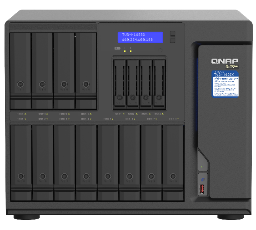 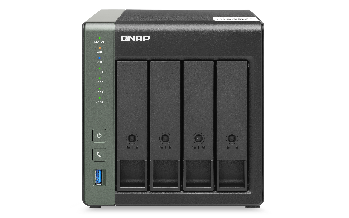 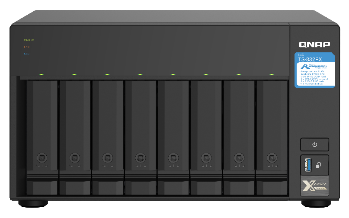 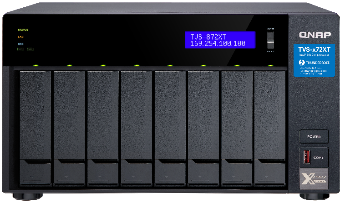 TVS-h1688X /TVS-h1288X
TVS-872XT / TVS-672XT / TVS-472XT
TS-832PX
TS-431X3
10GbE + 2.5GbE
With 5GbE BASE-T
With 2.5GbE BASE-T
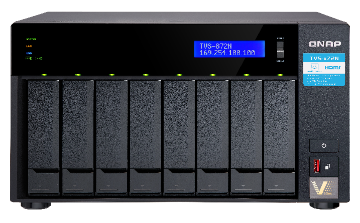 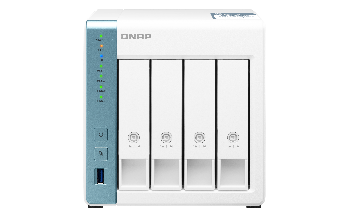 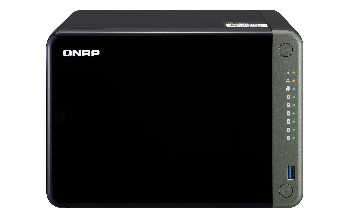 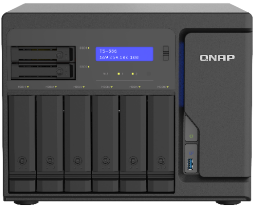 TS-653D / TS-453D / TS-253D
TVS-872N / TVS-672N
TS-h886 / TS-h686
TS-431P3 / TS-231P3
Network extension：rich PCIe network extension card
10GbE Series
5GbE Series
2.5GbE Series
QXG-10G2SF-CX4
LAN-10G2T-X550
QXG-5G Family
QXG-2.5G Family
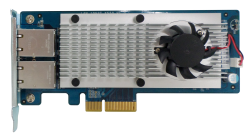 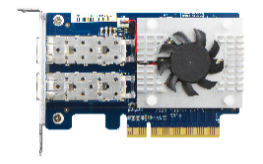 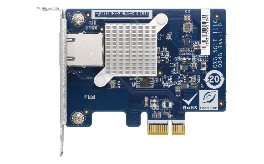 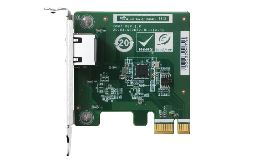 1 x RJ45
1 x RJ45
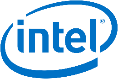 2 x SFP+
2 x RJ45
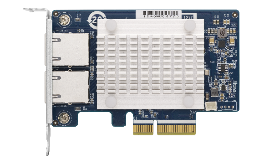 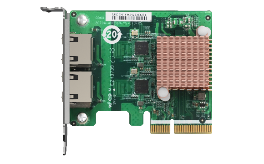 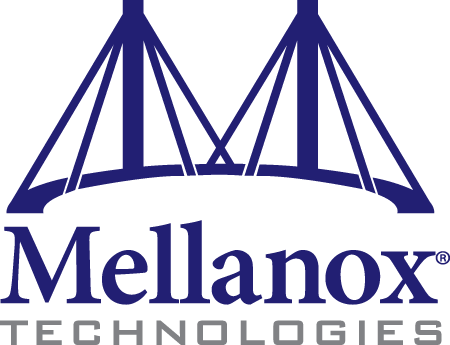 2 x RJ45
2 x RJ45
QXG-10G2T-107
QXG-10G1T
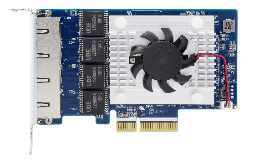 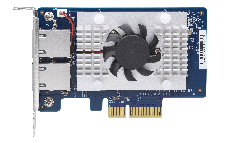 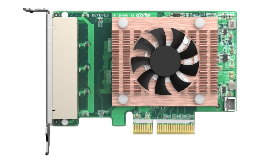 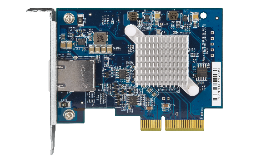 4 x RJ45
4 x RJ45
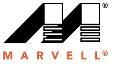 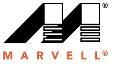 2 x RJ45
1 x RJ45
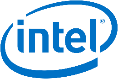 Network extension：hand carry adaptor
QNA-UC5G1T
QNA-T310G1T
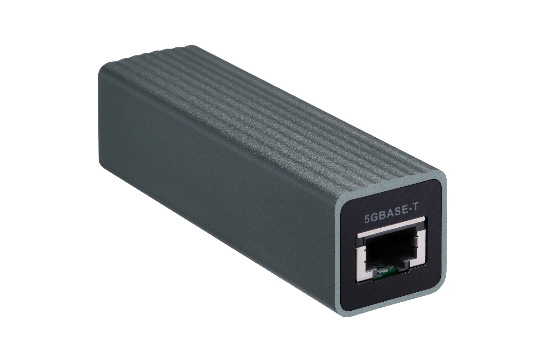 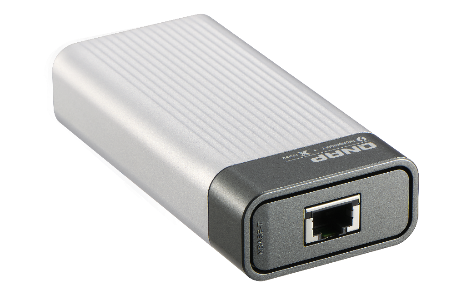 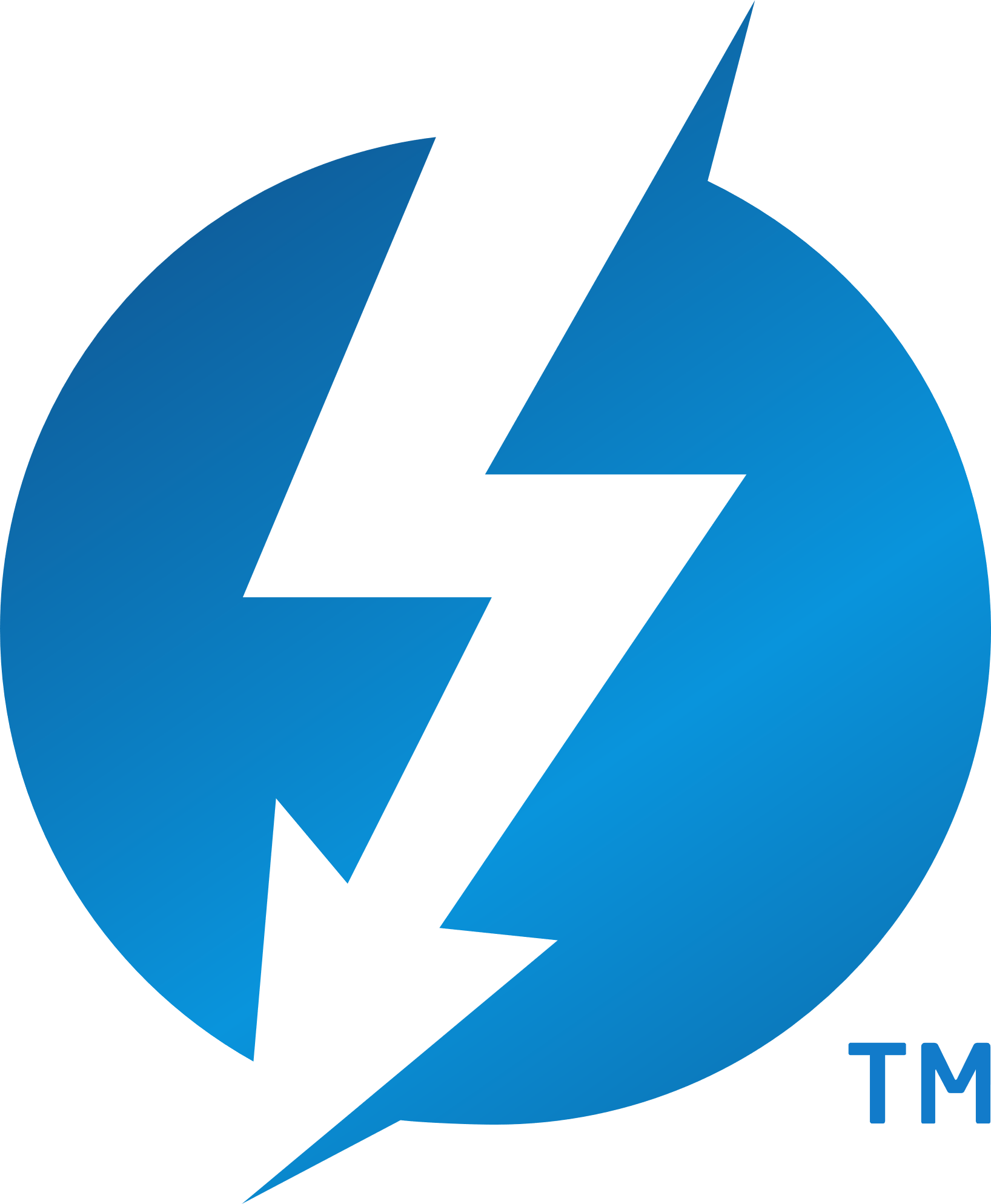 USB 3.2 Gen 1
Thunderbolt 3
RJ45 NBASE-T
4速: 5G/2.5G/1G/100M
10GbE NBASE-T port
5 speed: 10G/5G/2.5G/1G/100M
USB Plug and play upgrade your PC/Laptop to 10GbE high speed network, through Thunderbolt
USB Plug and play upgrade your PC/Laptop to 5GbE high speed network
https://www.qnap.com/en/product/qna-uc5g1t
https://www.qnap.com/en/product/qna-tb-10gbe
[Speaker Notes: QSW-308]